Acts 2    sdrawkcab
A fresh look at acts 2
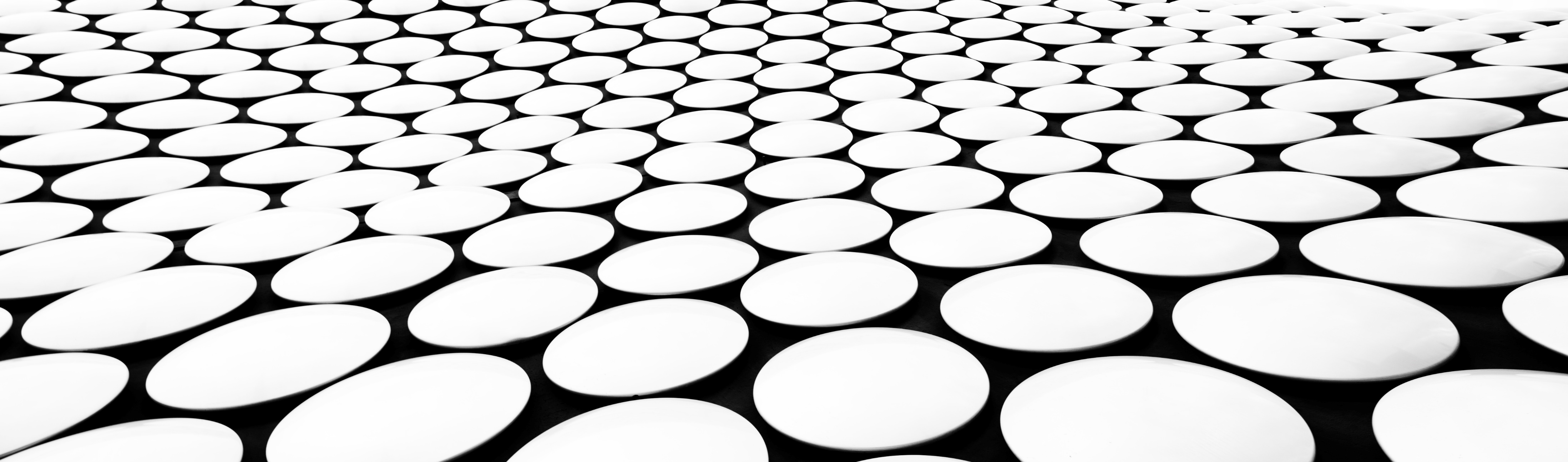 Read the ending first
I remember reading stories by reading the ending first. 
Then I would go back to see how the story led to that conclusion.
Today we are going study Acts 2 - backwards
Acts 2:47
praising God and having favor with all the people. And the Lord added to the church daily those who were being saved.
This tells us that some people were praising God.
God added them to the church.
They were saved.
Question: Why were they being saved?
Acts 2:44
Now all who believed were together, and had all things in common,
All those who believed were together.
They shared all things, supported each other.
The believers were the ones being saved.
Question: What did they believe?
Acts 2:42
And they continued steadfastly in the apostles' doctrine and fellowship, in the breaking of bread, and in prayers.
The apostles teaching (doctrine)
Fellowship (giving as they had ability)
Breaking bread (communion)
Prayer 
Question: How did they receive the apostles teaching?
Acts 2:41
Then those who gladly received his word were baptized; and that day about three thousand souls were added to them.
They heard and received the message.
They responded by being baptized.
About 3,000 did this in one day. 
Question: Received whose word?
Acts 2:38
Then Peter said to them, "Repent, and let every one of you be baptized in the name of Jesus Christ for the remission of sins; and you shall receive the gift of the Holy Spirit.
Peter and the apostles
By the authority of Jesus Christ (in the name = by the authority)
Repent – turn away from life of sin
Baptism – burial in water for the purpose of seeking forgiveness of sins
God’s Holy Spirit is the promise for those who obey.
Question: What sin had they done?
Acts 2:36
"Therefore let all the house of Israel know assuredly that God has made this Jesus, whom you crucified, both Lord and Christ.“
They had crucified Jesus.
Jesus is now Lord (Ruler) and Christ (anointed to high office)
They had rejected Jesus and had killed Him.
Question: Why follow Jesus if He is dead?
Acts 2:32
This Jesus God has raised up, of which we are all witnesses.
Jesus died and was buried.
But on the 3rd day, He was raised from the dead.
There were many witnesses.
Question: Who is this Jesus?
Acts 2:22
"Men of Israel, hear these words: Jesus of Nazareth, a Man attested by God to you by miracles, wonders, and signs which God did through Him in your midst, as you yourselves also know—
Jesus was approved by God
Worked miracles, wonders, and signs
You were witnesses to these events
Question: When did these events take place?
Acts 2:1
When the Day of Pentecost had fully come, they were all with one accord in one place.
Pentecost – 50 days after Passover
Jesus was killed on the day before Passover
These events are on Sunday, 7 weeks plus one day after Passover
You can do what they did
You can receive the Word of God
You can believe the Jesus is the Son of God
You can repent (turn away from sin)
You can be baptized for the purpose of having your sins forgiven
You can worship and serve God as part of the church Jesus built.
Acts 2:39-40 For the promise is to you and to your children, and to all who are afar off, as many as the Lord our God will call.“  40  And with many other words he testified and exhorted them, saying, "Be saved from this perverse generation."